Hurricanes
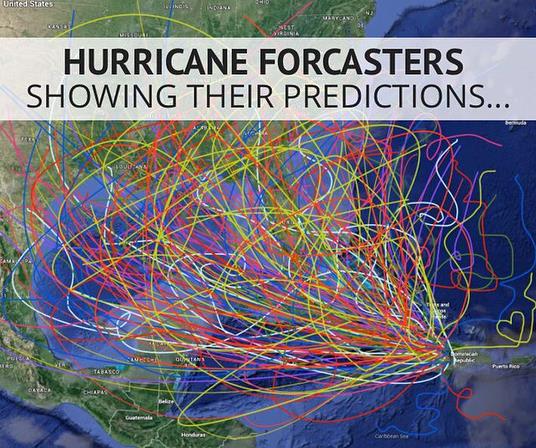 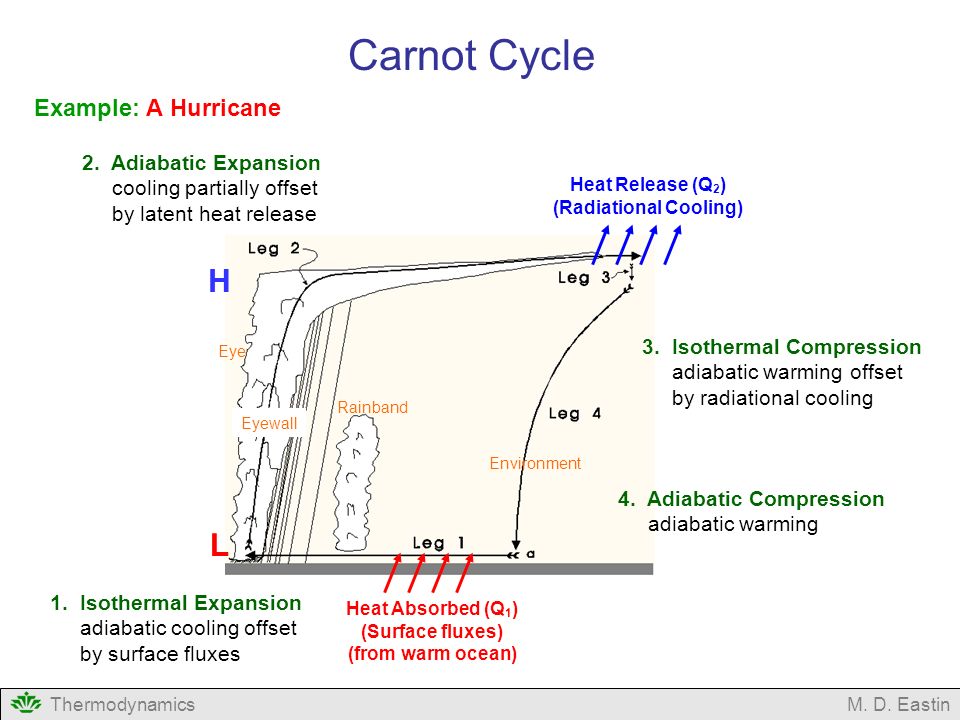 Factors that Increase Hurricanes
La Nina events – reduces upper level wind sheer in the North Atlantic
Warm ocean temperatures – increases the convection
Strong easterly winds south of the Sahara – initiates the disturbance that spawns into the hurricane


Other factors:  North Atlantic Oscillation – where the high pressure exists in the North Atlantic.  (causes unknown)
Factors that Decrease Hurricanes
El Nino events – increases upper level wind sheer in the North Atlantic
Cooler ocean temperatures – Decreases the convection
Cooler temperature south of the Sahara – decreases the initial disturbance
The Power of a Hurricane
The ACE of a season is calculated by summing the squares of the estimated maximum sustained velocity of every active tropical storm (wind speed 35 knots [65 km/h, 40 mph] or higher), at six-hour intervals. Since the calculation is sensitive to the starting point of the six-hour intervals, the convention is to use 00:00, 06:00, 12:00, and 18:00 UTC.